Majlis AnsarullahMonthly Meeting
February 2020
This slide deck contains images licensed for the purpose of this presentation only.  
No one is permitted to use the images for any other use, without prior permission.
Agenda
Recitation of the Holy Quran (4:37)	
Pledge
Sermon of the month: Jalsa UK concluding address 8/4/19
Verse from the sermon
Advice from the sermon
Discussion scenario 
Did you know?
Salat page
Health Tip
Free time slot for local topics
Reminders/announcements			
Dua
Recitation of the Holy Quran
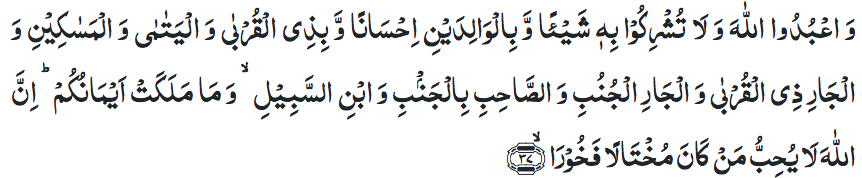 And worship Allah and associate naught with Him, and show kindness to parents, and to kindred, and orphans, and the needy, and to the neighbor that is a kinsman and the neighbor that is a stranger, and the companion by your side, and the wayfarer, and those whom your right hands possess. Surely, Allah loves not the proud and the boastful. (4:37)
Ansar Pledge
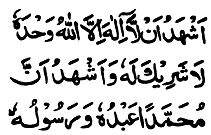 Say this part three times:

Ash-hadu • alla ilaha • illallahu • wahdahu • la sharika lahu • wa ash-hadu • anna Muhammadan • ‘abduhu • wa rasuluh
Say this part once:
I bear witness • that there is none worthy of worship • except Allah. • He is One • (and) has no partner, • and I bear witness • that Muhammad (peace be upon him) • is His servant • and messenger.

Say this part once:
I solemnly pledge • that I shall endeavor • throughout my life • for the propagation • and consolidation • of Ahmadiyyat in Islam, • and shall stand guard • in defense of • the institution of Khilafat. • I shall not hesitate • to offer any sacrifice • in this regard. • Moreover, • I shall exhort my children • to always remain dedicated • and devoted • to Khilafat. • Insha’allah.
Friday Sermon
The Holy Quran: Defender of Human RightsFriday Sermon, October 9, 2015
Verse from the sermon
What two aspects of religion have been mentioned in the recited verse?
How can the teachings in this verse bring a revolution in our society?
Why is the one who does not carry out these commandments called proud and boastful?
Commentary
Along with worship of Allah the Almighty, rights of fellow beings have been mentioned. From the closest relatives, our parents, to strangers who are the farthest removed. 
A person who does not carry out the Divine commandments contained in this verse is condemned as “proud and boastful” because, instead of doing good to others and being kind to them, he looks down upon them and behaves arrogantly. The very act of abstaining from being kind to one’s fellow beings, whether relations or neighbors or strangers, is an act of pride and condemned by Islam. (Five volume commentary)
Synopsis of the Sermon
1.	In this day and age, anti-religious powers try their utmost to avert religious people, especially Muslims, from their beliefs by getting them to despise their faith. 2.	Some so called religious minded people accept this notion and voice the need to change religion. If one has strong conviction of belief in religion and the supremacy of a Living God, then such thoughts will not arise.3.	Entire Holy Quran is the word of God Almighty, and Allah the Exalted has proclaimed and promised to safeguard this till the Day of Judgement. The teachings mentioned in the Holy Quran are relevant till the Day of Judgement, and are applicable to people of every age.4.	Anti-religious force says that Islam does not safeguard human rights. But these people, in the name of rights, have created disorder in the world. The Holy Quran has established the rights of Allah and the rights of man; they are for every age and are the key to real peace.
Open Discussion Question
As a Nasir, which aspect of this Friday Sermon, can I benefit the most from?
Share your thoughts!
Discussion Scenario
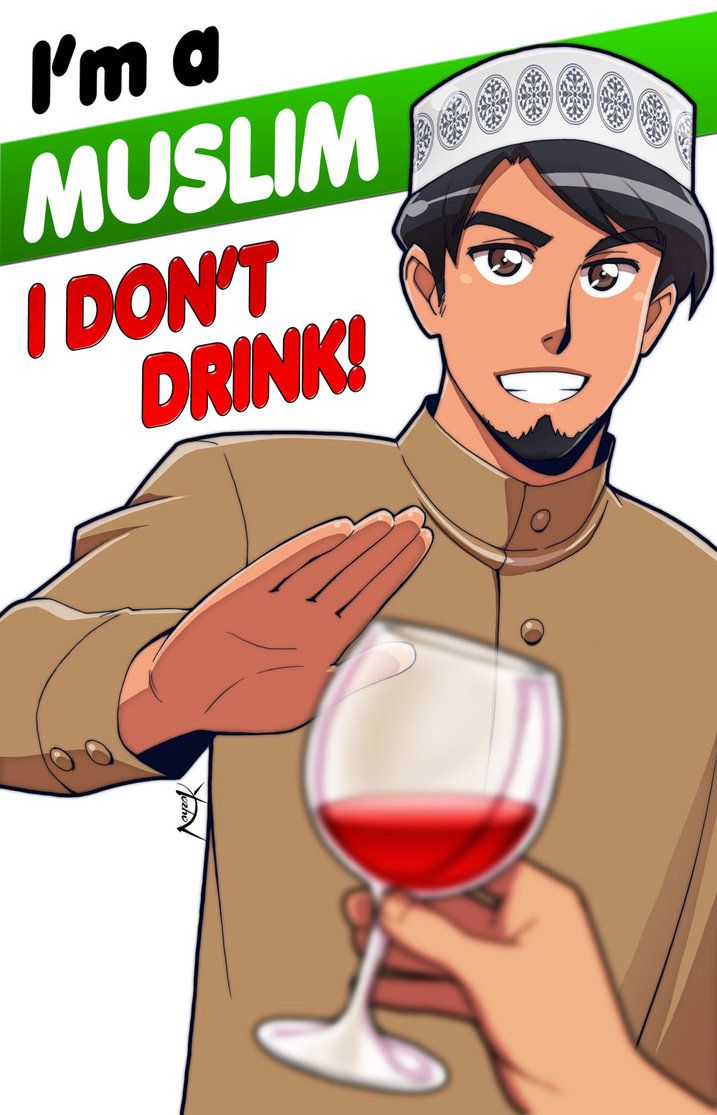 You are in a New Year’s get together with your friends. As you avoid drinking alcohol, your non-Muslim friend asks you politely about your religious beliefs. 

You explain the teachings of Holy Quran about Halal and Haram (permissible and forbidden). He wonders why Islam has not adopted to changing times. After all, 1400 years is a long time and religion needs to be adjusted according to the evolving times. 
How would you respond?
Discussion
You promise to get back to him after more research
You agree that religion needs to be updated with time but the major doctrines stay the same
You try to explain that the Holy Quran is the final book and there could be no change in any Islamic teaching at all. Please explain
Guidance from Friday Sermon
“It is said that the teachings of religion are outdated and not for this era. They emphasize that religious teachings should change for the new era.
We firmly believe that the Holy Quran is the book of Allah, and He has promised to safeguard it. Other religions do not have their original teachings, and so they can change their books if they desire. However the Holy Quran’s teachings were never changed and will remain until the Last Day.
By sending His prophet, Allah has safeguarded the teachings of the Holy Quran….Therefore, we should never ever be in any complex about the Holy Quran as it is enough for us. There is no need for a new “enlightenment” within the Holy Quran.
These people who accept the need to change the Quran have simply not pondered over the Holy Quran. We need to challenge such people. The Holy Quran has mentioned everything; it has established our rights”.
The bottom line is that we have to follow the teachings of the Holy Quran as it is the
 last and final word from Allah the Almighty
Take Home Message
1.	The tactics and efforts of the anti-religious powers are designed to spread atheism and to contend with these powers of atheism and anti-Islamic forces. To fight this tactics one must gain true understanding of Holy Quran.2.	The Holy Quran and the Holy Prophet (peace and blessings of Allah be on him) have established human rights. The rights of Allah entail that one does not regard anyone equal to Allah the Exalted in His obedience, worship as well as His Unity of status and attributes. The rights of others entail that one does not treat one’s brothers with arrogance, mistrust and any form of wickedness.
What to discuss with your family?
Pick one of the following topics from this Friday sermon to discuss with children/family during casual discussion:

The importance and blessings of the Holy Quran
Discuss how to prove the truth of the Holy Quran
Ways to protect the rights of family members
Tips to engage youth in conversation: (1) Give them more talking time, and (2) use examples from Huzur’s (may Allah be his helper) sermon to make a point.
Did you know?
How many books did the Promised Messiah (peace be on him) write? 
What are Purani Tahrirein (Early writings)? 
What is the first book written by the the Promised Messiah (peace be on him)? How many parts are of this book? 
What is the subject matter of Barahin-e-Ahmadiyya?
Answers
The Promised Messiah (peace be on him) wrote 91 books
Collection of Huzur’s writings from a period of 1878-1880. Printed in 1899. Before writing of the book Barahin-e-Ahmadiyya, Huzur was busy defending Islam by writings various articles
Barahin-e-Ahmadiyya. It is in 5 parts. First 4 parts written in 1879. The fifth part in 1905
Arguments in support of the Holy Quran and the Prophethood of Holy Prophet (peace and blessings of Allah be on him)
Salat page
“Without Salat, a Muslim cannot earn the privilege of being called a Muslim. By the time person reaches adulthood, his habit of offering Salat should have progressed to the point where it becomes well-founded and firm. 

Huzoor (may Allah be his helper) said that families who offer prayers in congregation on their leisure outdoor trips also become a source of doing Tabligh by offering a good example to those who are around them. The popular belief is that only terrorists offer prayers, but when other Muslims, who are dressed in Western attire, etc., offer Salat; then their misconceptions are removed”. (Friday Sermon June 22nd, 2012 delivered by Hazrat Mirza Masroor Ahmad (atba))
Health Topic
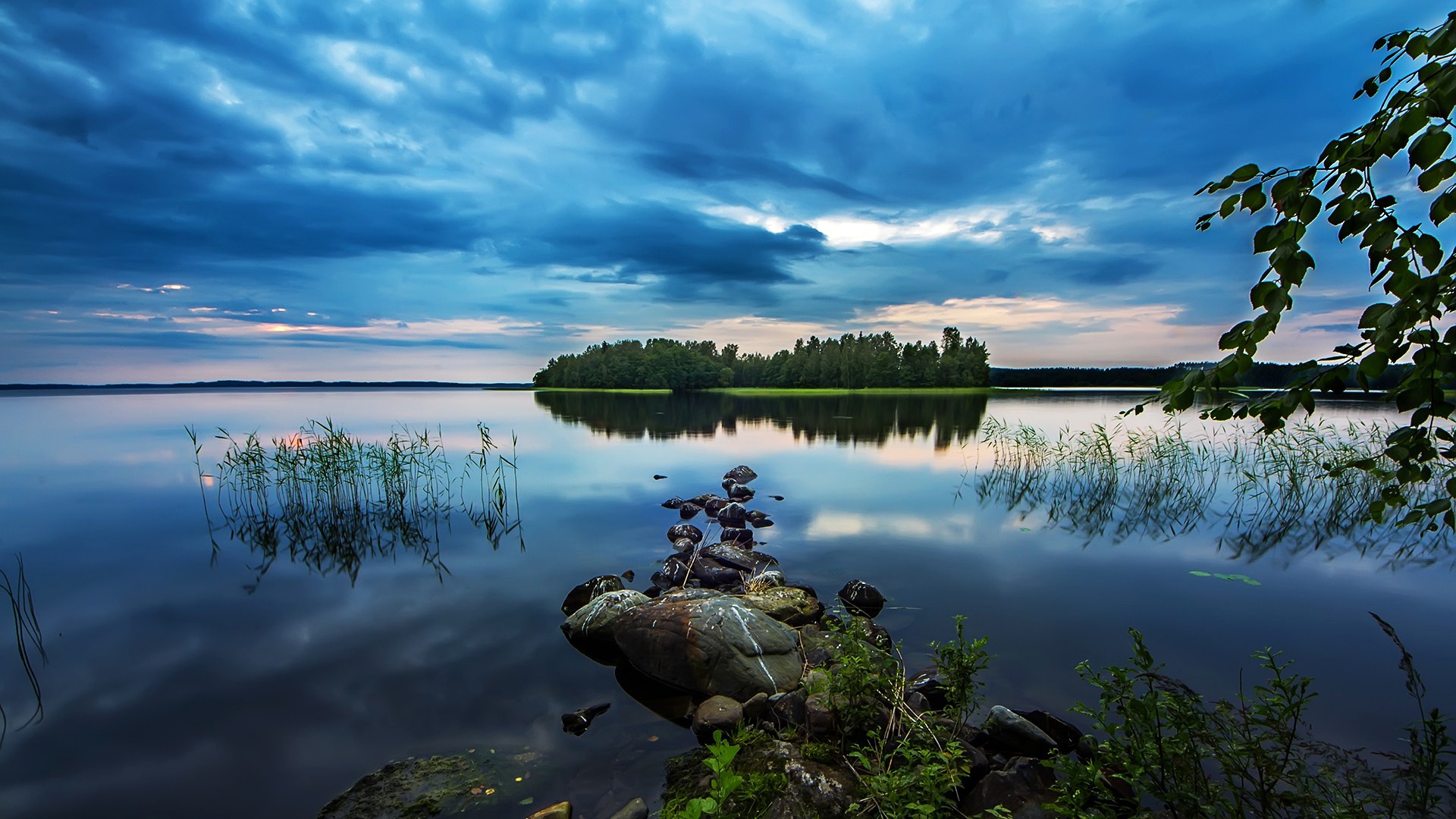 Waking up early; What does it do
Physical and Spiritual Benefits
Waking up with the rise of sun is a natural process - regulated by sunlight or lack of sunlight and body's natural hormones
Early wake-up call is good for your mind, body and overall wellness
Nature Communications Journal concludes that early risers are less likely to develop mental health problems
The Obesity Society found a link between waking up early and more balanced diet
Journal of Applied Social Psychology - Early risers are more proactive and able to identify and diffuse problems quickly
University of Toronto - Early risers are happier and have a better outlook on life
Physical and Spiritual Benefits
Waking up early requires discipline; early to bed and early from bed
Sleep Hygiene is crucial - get rid of screens from your bedroom and avoid all other stimulants (coffee, Tobacco, etc.)
Remember to pray before you go to bed; offer Rakaats of Nawafil and recite  prescribed prayers by the Holy Prophet (peace and blessings of Allah be on him) at bedtime
The greatest benefit of all - Tahajjud prayers and Fajr prayers on time and starting your day with remembrance of Allah
That’s all folks
Reminders/Announcements
Dua

Jazakumullah for Participating!

If you enjoyed it, please convey to those brothers who are not here today!